Dynamic Algorithms in Geometry
Wolfgang Mulzer
Wolfgang Mulzer
A Classic Result
Goal:
a fully dynamic data structure to support a lower envelope of lines
Operations:
insert:
insert a new line
delete:
delete a line
vertical ray shooting:
which line appears on the lower                                       envelope at a given x-coordinate?
2
Wolfgang Mulzer – Dynamic Algorithms
Dynamic Planar Lower Envelopes
Approach by Overmars and van Leeuwen, 1981
Idea:
Maintain a balanced tree on the lines, sorted by slope
Root stores complete lower envelope
Each node stores partial lower envelope for subtree that is obscured by parent envelope
On update: split/merge envelopes to maintain this information
3
Wolfgang Mulzer – Dynamic Algorithms
Dynamic Planar Lower Envelopes
4
Wolfgang Mulzer – Dynamic Algorithms
Dynamic Planar Lower Envelopes
5
Wolfgang Mulzer – Dynamic Algorithms
Dynamic Planar Lower Envelopes
Key challenge:
find the intersection of two lower envelopes
Idea:
simultaneous binary search in both envelopes
all blue lines are smaller than all red lines
the pivot blue point is u.p and the pivot red point is v.p
IV
III
ℓ
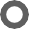 q
separating slope
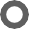 m
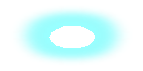 v.p
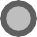 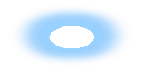 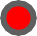 I
II
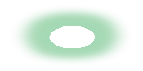 u.p
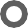 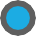 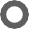 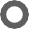 L
R
6
Wolfgang Mulzer – Dynamic Algorithms
Dynamic Planar Lower Envelopes
Key challenge:
find the intersection of two lower envelopes
Idea:
simultaneous binary search in both envelopes
Case 1: u.p lies in Region I.
the blue envelope to the left of u.p can be deleted
IV
III
ℓ
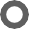 separating slope
q
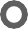 m
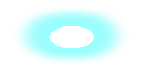 v.p
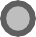 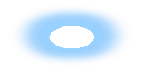 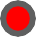 I
II
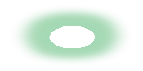 u.p
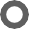 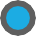 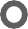 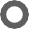 L
R
7
Wolfgang Mulzer – Dynamic Algorithms
Dynamic Planar Lower Envelopes
Key challenge:
find the intersection of two lower envelopes
Idea:
simultaneous binary search in both envelopes
Case 2: u.p lies in Region II.
the red envelope to the left of v.p can be deleted
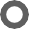 IV	III
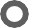 ℓ
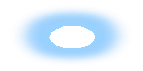 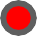 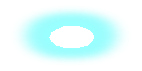 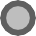 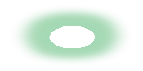 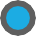 separating slope
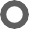 v.p
m
q
I
II
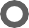 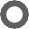 u.p
R
L
8
Wolfgang Mulzer – Dynamic Algorithms
Dynamic Planar Lower Envelopes
Key challenge:
find the intersection of two lower envelopes
Idea:
simultaneous binary search in both envelopes
And so on. Can always rule out a constant fraction of one envelope
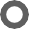 IV	III
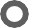 ℓ
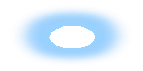 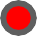 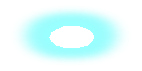 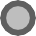 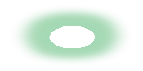 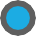 separating slope
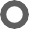 v.p
m
q
I
II
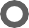 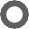 u.p
R
L
9
Wolfgang Mulzer – Dynamic Algorithms
Dynamic Planar Lower Envelopes
Key challenge:
find the intersection of two lower envelopes
Idea:
simultaneous binary search in both envelopes
And so on. Can always rule out a constant fraction of one envelope
Running time:
O(log n) for finding intersection
O(log² n) per operation
Since then:
Many improvements
Chan 2001: O(log1+ n)
amortized, implicit representation
Brodal Jacob 2000: O(log n loglog n)
Brodal Jacob 2001: O(log n)
10
Wolfgang Mulzer – Dynamic Algorithms
Dynamic Planar Lower Envelopes of Pseudolines
Now: same task, for pseudolines
arrangement of pseudolines:
set of curves where every pair crosses exactly once
can order pseudolines by intersection with x = -
every pseudoline appears at most once on lower envelope, in this order
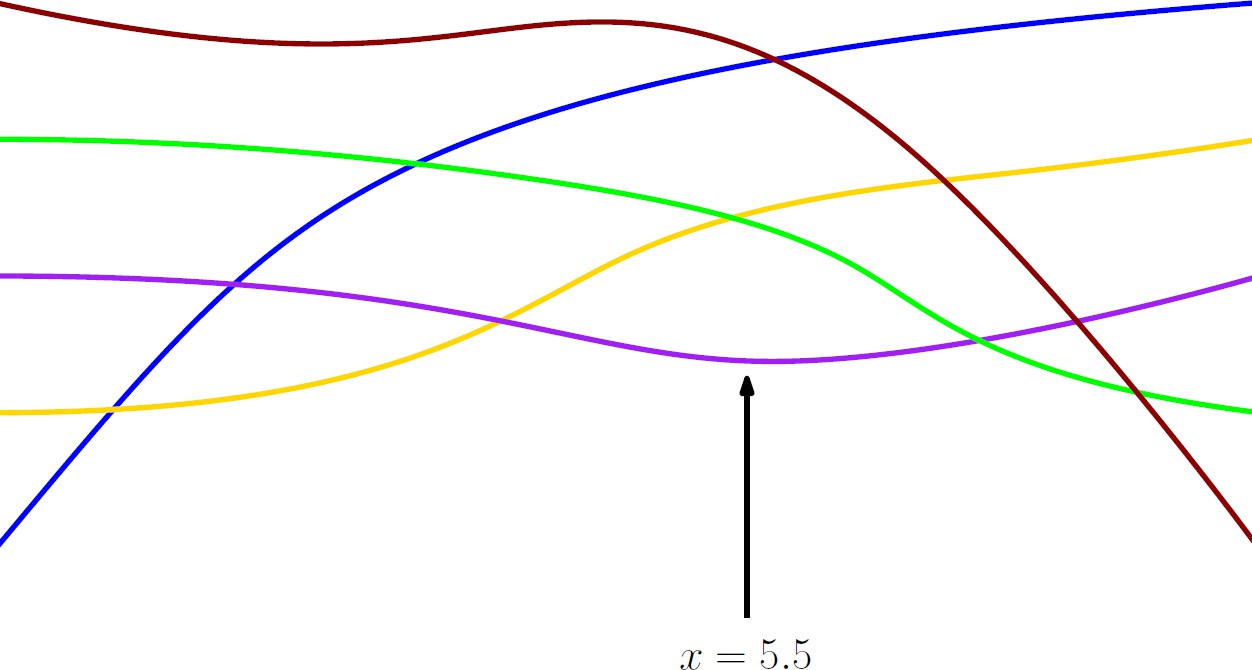 OvL applies!
11
Wolfgang Mulzer – Dynamic Algorithms
Dynamic Planar Lower Envelopes of Pseudolines
Key challenge:
find the intersection of two lower envelopes
Idea:
simultaneous binary search in both envelopes
Problem:
for pseudolines, local information is not always sufficient
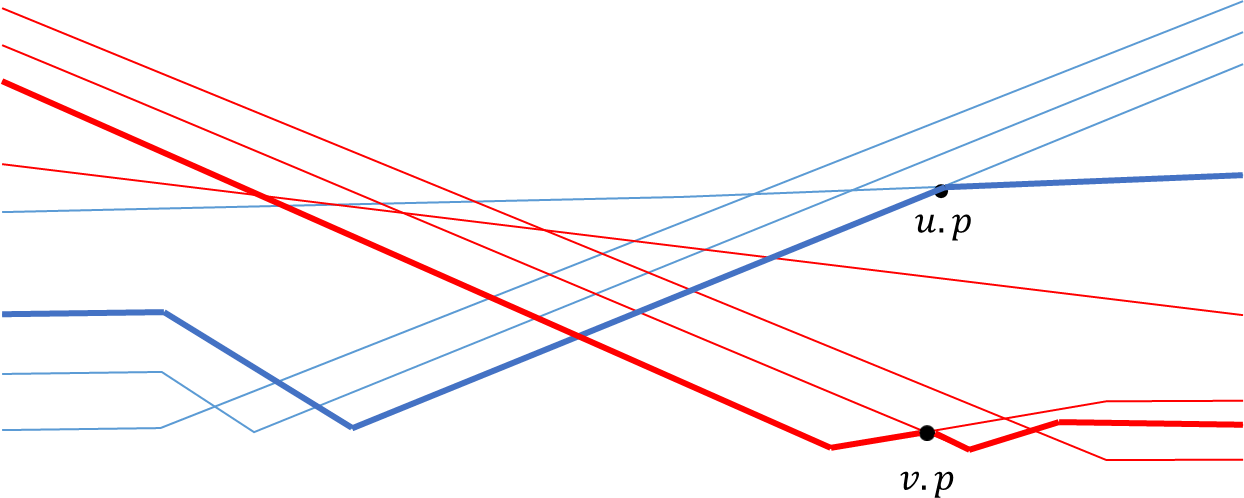 Case 1: u.p is above v.L, we can cut
Case 2 (analogous): v.p is above u.L, we can cut
12
Wolfgang Mulzer – Dynamic Algorithms
Dynamic Planar Lower Envelopes of Pseudolines
Key challenge:
find the intersection of two lower envelopes
Idea:
simultaneous binary search in both envelopes
Problem:
for pseudolines, local information is not always sufficient
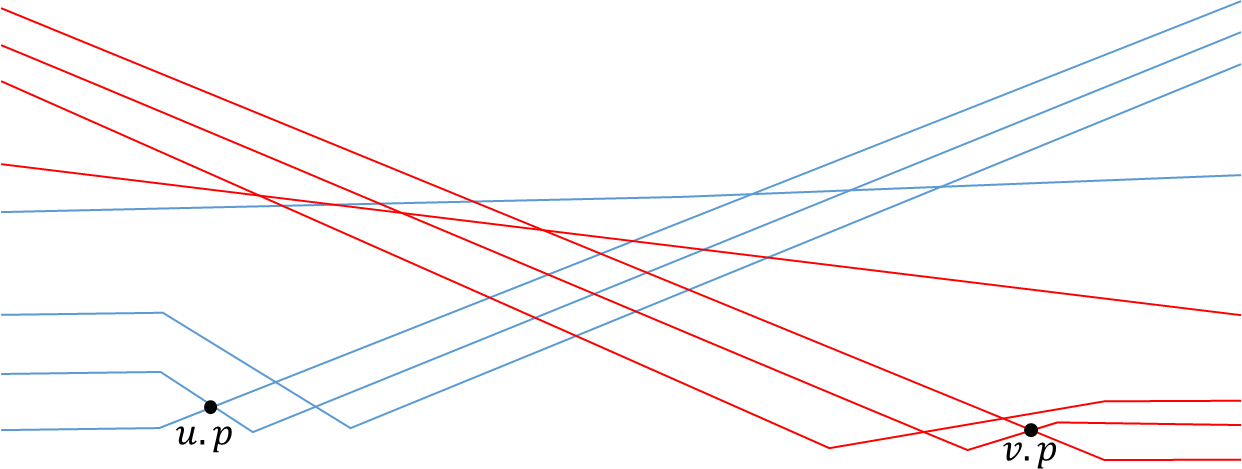 Case 3: each pivot point is below the pivot envelope of the other
This is a problem!
13
Wolfgang Mulzer – Dynamic Algorithms
Dynamic Planar Lower Envelopes of Pseudolines
Key challenge:
find the intersection of two lower envelopes
Idea:
simultaneous binary search in both envelopes
Problem:
for pseudolines, local information is not always sufficient
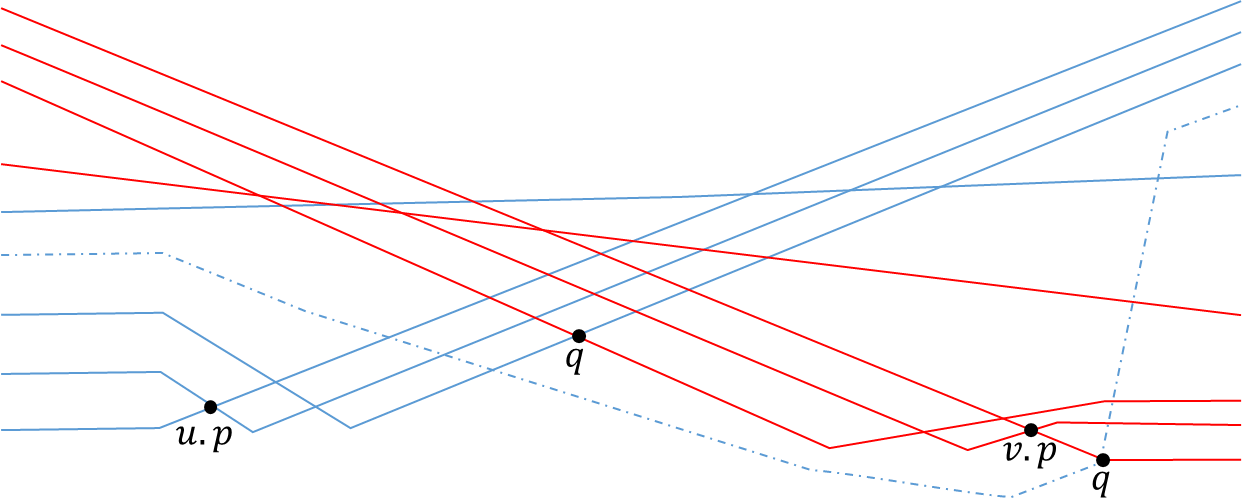 Case 3: each pivot point is below the pivot envelope of the other
This is a problem!
14
Wolfgang Mulzer – Dynamic Algorithms
Dynamic Planar Lower Envelopes of Pseudolines
Key challenge:
find the intersection of two lower envelopes
Idea:
simultaneous binary search in both envelopes
Problem:
for pseudolines, local information is not always sufficient
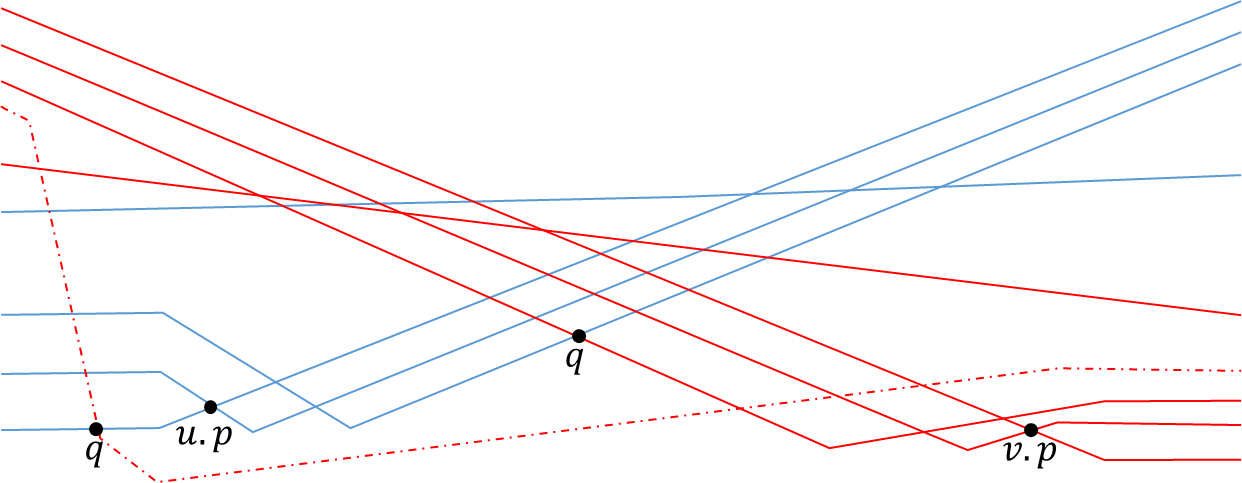 Case 3: each pivot point is below the pivot envelope of the other
This is a problem!
15
Wolfgang Mulzer – Dynamic Algorithms
Dynamic Planar Lower Envelopes of Pseudolines
Key challenge:
find the intersection of two lower envelopes
Idea:
simultaneous binary search in both envelopes
Problem:
for pseudolines, local information is not always sufficient
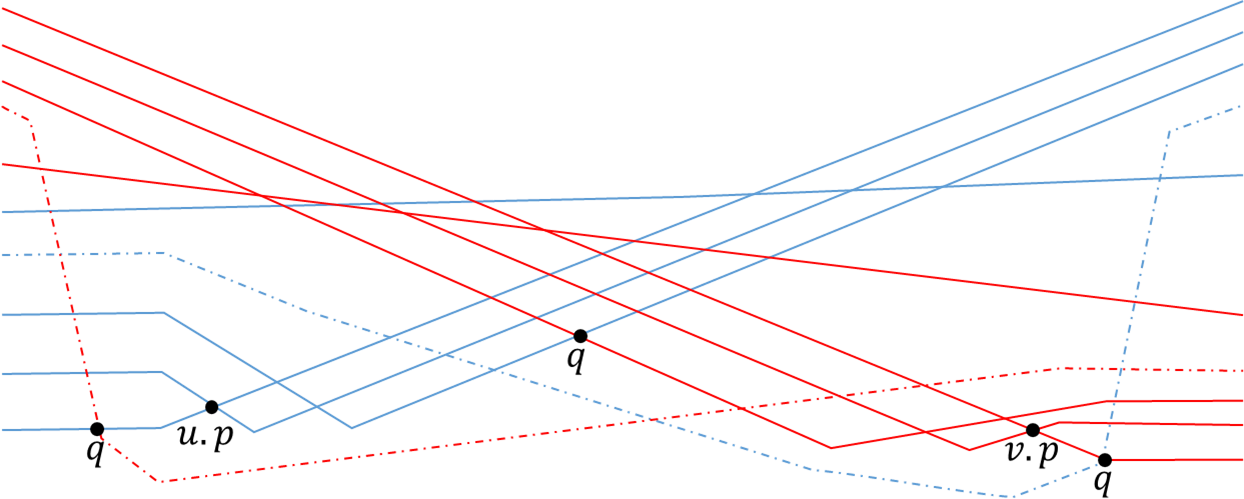 Case 3: each pivot point is below the pivot envelope of the other
This is a problem!
16
Wolfgang Mulzer – Dynamic Algorithms
Dynamic Planar Lower Envelopes of Pseudolines
Key challenge:
find the intersection of two lower envelopes
Idea:
for pseudolines, we postpone the decision (tentative binary search)
When we cannot decide, we progress in both trees, knowing that in at least one of them we made the correct step
We record the fact that either of the steps (at most one) may be erroneous, and will need to be retracted
Since at least one step is correct, we can use a charging argument to bound the total number of steps by O(log n)
17
Wolfgang Mulzer – Dynamic Algorithms
Dynamic Planar Lower Envelopes of Pseudolines
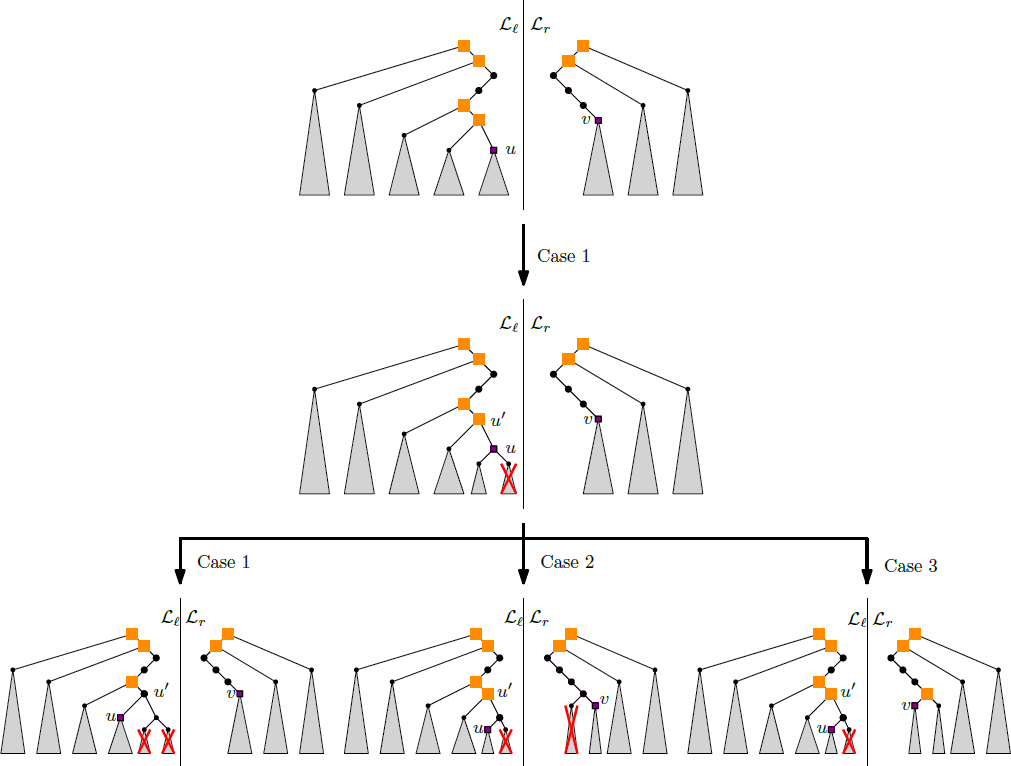 18
Wolfgang Mulzer – Dynamic Algorithms
Dynamic Planar Lower Envelopes
Running time:
O(log n) for finding intersection
O(log² n) per operation
with Agarwal, Cohen, and Halperin
Open problems:
O(log2- n) for finding number of vertices on lower envelope(also open for lines, offline setting?)
Do improvements also apply for pseudolines?
Good implementations?
Understand Brodal-Jacob 2001!
19
Wolfgang Mulzer – Dynamic Algorithms
Dynamic Lower Envelopes in R³
Goal:
a fully dynamic data structure to support a lower envelope of planes
Operations:
insert:
insert a new plane
delete:
delete a plane
vertical ray shooting:
which plane appears on the lower                                       envelope at a point (x, y)?
20
Wolfgang Mulzer – Dynamic Algorithms
Dynamic Lower Envelopes in R³
Approach by Chan, 2010
Idea:
Bentley-Saxe: maintain O(log n) sets of growing sizes
exploit decomposable queries
21
Wolfgang Mulzer – Dynamic Algorithms
Dynamic Lower Envelopes in R³
Approach by Chan, 2010
Idea:
Bentley-Saxe: maintain O(log n) sets of growing sizes
insertions rebuild parts of the structure
22
Wolfgang Mulzer – Dynamic Algorithms
Dynamic Lower Envelopes in R³
Approach by Chan, 2010
Idea:
Bentley-Saxe: maintain O(log n) sets of growing sizes
lazy deletions: keep deleted planes in structure, mark them as deleted
deletion lookahead: reinsert planes before they get exposed
23
Wolfgang Mulzer – Dynamic Algorithms
Dynamic Lower Envelopes in R³
Key challenge:
implement the deletion lookahead mechanism efficiently
Main tool:
shallow cuttings help us localize planes that may get exposed. Details are a bit subtle
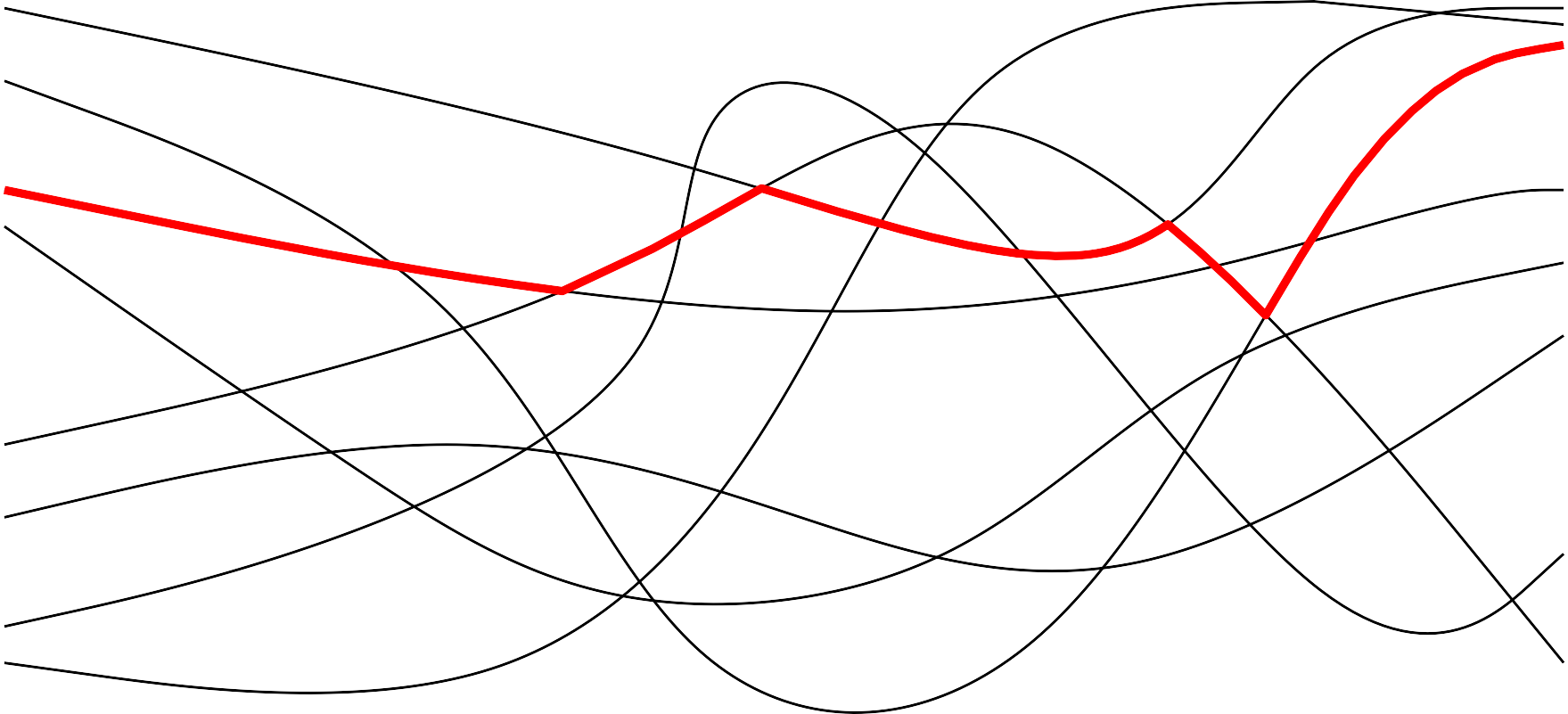 24
Wolfgang Mulzer – Dynamic Algorithms
Dynamic Lower Envelopes in R³
Key challenge:
implement the deletion lookahead mechanism efficiently
Since then:
improved log-factors [Chan 2019, Kaplan et al. 2017]
general surfaces [Kaplan et al. 2017, Liu 2019]
many applications [Kaplan et al. 2017, Baumann et al. 2019]
Open problems:
still better log-factors?
a general framework to make dynamic structures based on shallow cuttings?
deamortization?
making it practical?
special queries (window-sliding)?
25
Wolfgang Mulzer – Dynamic Algorithms
Disk Graphs
n sites in the plane
each site p has an associated radius rp
undirected
sites p, q are adjacent iff |pq| ≤ rp + rq
26
Wolfgang Mulzer – Dynamic Algorithms
Dynamic Connectivity
dynamic graph: insert, delete, connected?
27
Wolfgang Mulzer – Dynamic Algorithms
Dynamic Connectivity
dynamic graph: insert, delete, connected?
q
p
q
28
Wolfgang Mulzer – Dynamic Algorithms
Dynamic Connectivity
general graphs: O(log2 n) update, O(log n/loglog n) query [Holm et al.]
planar graphs: O(log n) update, O(log n) query [Eppstein et al.]
unit disk graphs?
q
p
29
Wolfgang Mulzer – Dynamic Algorithms
Dynamic Connectivity in Unit Disk Graphs
dynamic set P  R2, |P| = n
30
Wolfgang Mulzer – Dynamic Algorithms
Dynamic Connectivity in Unit Disk Graphs
dynamic set P  R2, |P| = n
Chan et al: O(log10 n) updates, O(log n/loglog n) queries
UDG
EMST
update edges
queries
Holm et al.
31
Wolfgang Mulzer – Dynamic Algorithms
Dynamic Connectivity in Unit Disk Graphs
dynamic set P  R2, |P| = n
Chan et al: O(log10 n) updates, O(log n/loglog n) queries
O(log2n)
EMST
DBCP
UDG
update edges
Agarwalet al.
queries
Holm et al.
B  R²
A  R²
32
Wolfgang Mulzer – Dynamic Algorithms
Dynamic Connectivity in Unit Disk Graphs
dynamic set P  R2, |P| = n
Chan et al: O(log10 n) updates, O(log n/loglog n) queries
Chan et al: O(log9 n) updates, O(log n/loglog n) queries
Chan et al: O(log8 n) updates, O(log n/loglog n) queries
O(log2n)
O(log2n)
DNN
EMST
DBCP
UDG
update edges
Eppstein
Agarwalet al.
queries
Chan: O(log6 n)
Holm et al.
Kaplan et al.: O(log5 n)
Chan: O(log4 n)
P  R²
33
Wolfgang Mulzer – Dynamic Algorithms
Dynamic Connectivity in Unit Disk Graphs
dynamic set P  R2, |P| = n
Chan et al: O(log6 n) updates, O(log n/loglog n) queries
O(log2n)
EMST
DBCP
UDG
update edges
Agarwalet al.
queries
Chan: O(log4 n)
Holm et al.
B  R²
A  R²
34
Wolfgang Mulzer – Dynamic Algorithms
The Grid Graph
grid of diameter 1
35
Wolfgang Mulzer – Dynamic Algorithms
The Grid Graph
connect nonempty adjacent cells
36
Wolfgang Mulzer – Dynamic Algorithms
The Grid Graph
connect nonempty adjacent cells
37
Wolfgang Mulzer – Dynamic Algorithms
The Grid Graph
consider neighborhoods
38
Wolfgang Mulzer – Dynamic Algorithms
Dynamic Connectivity in Unit Disk Graphs
update time: O(log4 n)
update time: O(log6 n)
O(1)
DBCP
Grid
UDG
update edges
queries
Chan: O(log4 n)
Holm et al.
A  R²
 1?
B  R²
39
Wolfgang Mulzer – Dynamic Algorithms
Dynamic Connectivity in Unit Disk Graphs
update time: O(log4 n)
O(1)
MBM
Grid
UDG
update edges
queries
Holm et al.
matching M
M  
40
Wolfgang Mulzer – Dynamic Algorithms
Dynamic Connectivity in Unit Disk Graphs
update time: O(log4 n)
O(1)
O(1)
MBM
DNN
Grid
UDG
update edges
queries
Chan: O(log4 n)
Holm et al.
matching M
M  
>1
1
41
Wolfgang Mulzer – Dynamic Algorithms
Dynamic Connectivity in Unit Disk Graphs
update time: O(log4 n)
O(1)
O(1)
MBM
DNN
Grid
UDG
update edges
queries
Chan: O(log4 n)
Holm et al.
matching M
M  
1
42
Wolfgang Mulzer – Dynamic Algorithms
Dynamic Connectivity in Unit Disk Graphs
Kaplan et al.,
Agarwal et al.: O(log n log log n)
update time: O(log2 n)
update time: O(log4 n)
O(1)
O(1)
MBM
DLE
Grid
UDG
update edges
queries
Holm et al.
matching M
M  
43
Wolfgang Mulzer – Dynamic Algorithms
Dynamic Connectivity in Unit Disk Graphs
Kaplan et al.,
Agarwal et al.: O(log n log log n)
update time: O(log2 n)
O(1)
O(1)
MBM
DLE
Grid
UDG
update edges
queries
Holm et al.
Thm 1 [w/ HK, LR, PS]: Can maintain UD(P) with O(log2 n) updates and O(log n/log log n) queries.
44
Wolfgang Mulzer – Dynamic Algorithms
Dynamic Connectivity in Unit Disk Graphs
update time: O(log2 n)
O(1)
O(1)
MBM
DLE
Grid
UDG
update edges
queries
Eppstein et al.
make planar
Thm 1 [w/ HK, LR, PS]: Can maintain UD(P) with O(log2 n) updates and O(log n/log log n) queries.
Thm 2 [w/ HK, LR, PS]: Can maintain UD(P) with O(log n loglog n) updates and O(log n) queries.
45
Wolfgang Mulzer – Dynamic Algorithms
Dynamic Connectivity in Unit Disk Graphs
Since then:
improved results for general radii [Chan-Huang 2024, Bauman et al. 2017]
many variants
Open problems:
lower bounds?
faster algorithms in special cases (semidynamic, offline)?
simpler approach?
making it practical?
subgraph connectivity?
dynamic shortest paths, etc?
46
Wolfgang Mulzer – Dynamic Algorithms
Conclusion
Not covered:
disk graphs with dynamic radii
dynamic algorithms for shape matching (e.g., Frechet distance)
dynamic algorithms for geometric set cover, hitting set, etc.
Questions?
47
Wolfgang Mulzer – Dynamic Algorithms